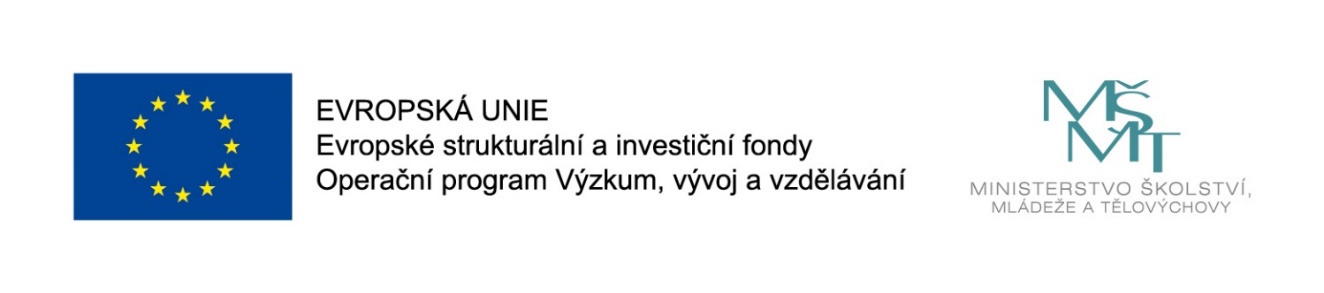 Základní ošetřovatelské postupy
CZ.02.2.69/0.0/0.0/16_015/0002400
ROZVOJ VZDĚLÁVÁNÍ NA SLEZSKÉ UNIVERZITĚ V OPAVĚ
Aplikace infuze cestou PŽK
Petra Šimánková
Aplikace infuze
Aplikace léčiva formou infuze znamená vpravení  léčiva, tekutiny, výživy do organizmu cestou jinou než perorální a to cestou: 
Intravenózní přístup – i.v. – PŽK, CŽK. 
Subkutánní – s.c. – paliativní medicína, senioři – porušená trofika svalů (vhodné je použít křídlo).
Aplikace infuze
Intraoseální přístup – i.o. – do kosti, touto cestou lze podávat všechny léky, i.v. roztoky a krevní deriváty. Rychlost nástupu účinku je srovnatelná s CŽ přístupem. Využívá se nejčastěji v přednemocniční péči. Místa vstupu - proximální část tibie  distální femur, patní kost (novorozenci a děti < 6 měsíců)
Aplikace infuze
Infuzní léčba je vždy ordinována lékařem 

Lékař určí druh infuzního roztoku, přídatné léčivo, množství i rychlost aplikace roztoku. 
Aplikuje sestra dle kvalifikačních kritérií a kompetencí.
Sestra je také zodpovědná za přípravu pomůcek, pacienta, aplikaci, průběh a ukončení infuze.
Účel infuzní terapie
Diagnostický - roztok je nosičem např. kontrastní látky
Terapeutický - léčebný  
Dodání tekutin – senioři, dehydratace dětí..
Infuzní roztok je nosičem léčivé látky – ATB, diuretika, cytostatika..
Náhrada ztrát při onemocnění – průjmy, zvracení, popáleniny..
Účel infuzní terapie
Dodávka energetické potřeby organizmu a saturace minerálních látek, vitamínů, výživy, tuků, cukrů, bílkovin – parenterální výživa
Náhrada krevní plazmy
Perioperační náhrady ztrát 
Rychlé podání léků
Omezení příjmu potravy při bezvědomí, obstrukce GIT..
Časové možnosti infuzní terapie
Kontinuálně – trvale, nepřetržitě po několik dní
Intermitentně – nepravidelně, dle aktuálního stavu pacienta
Jednorázově – analgetika, sedativa
Bolusově- antibiotika, inzulín
Infuzní roztoky a druhy infuzí
Infuzní roztoky jsou připravovány mimo nemocniční zařízení - ve farmaceutických firmách
Infuzní roztoky mohou být ve skleněných lahvích – již méně (Manitol)
Plastových, řádně označených vacích nebo plastových lahvích 
Všechny obaly pro infuzní roztoky jsou kalibrované a označené názvem roztoku, složením roztoku a datem expirace, množstvím (100 ml, 500 ml..), výrobcem
Základem infuzních roztoků je destilovaná, sterilní a bezpyrogení voda
Infuzní roztoky a druhy infuzí
Infuzní roztoky můžeme dále dělit 

Krystaloidní roztoky 
Koloidní roztoky
Osmoterapeutika
Druhy infuzních roztoků
Krystaloidy  
Rychle zásobují organizmus vodou a elektrolyty, obsahují malé molekuly
Rychle odcházejí z oběhu, jsou snadno vstřebatelné – FR 1/1 ,G 5%,  Ringer 1/1, Plazmalyte, Hartmanův roztok ..
Koloidy 
Vydrží v krevním řečišti dlouhou dobu
Jsou vysokomolekulární, při hypovolémickém šoku popáleninách.. – Dextran, Haemacel, Hydroxyetylované škroby (HES), bílkoviny - Albumin
Osmoterapeutika 
Manitol 10%, 20%  při otocích, výpotku, selhání ledvin, edémů mozku ...
Vyvolávají vzestup osmotického tlaku – přesun vody do krevního řečiště a přestup do moči
Druhy infuzních roztoků
K úpravě elektrolytové dysbalance
Udržují stálou hladinu acidobazické rovnováhy a elektrolytovou rovnováhu – KCL 7,4%, NaCl 10%, MgSO4 10%, 20%..
Roztoky k parenterální výživě podávané mimo GIT 
Náhrada cukrů, tuků, aminokyselin, stopových prvků a vitamínů 
Vaky All-in- One – vše v jednom - všechny složky výživy v jednom vaku, připraveny na 24 hodin přímo pro daného nemocného
Náhrady tuků – zdroj esenciálních mastných kyselin – Intralipid
Pomůcky, součásti infuzní soupravy
Základní pomůcky jsou téměř shodné s aplikací i.v. injekcí a také se zaváděním PŽK
Podnos, pojízdný vozík
Dezinfekce na ruce, nesterilní rukavice
Podložení končetiny, pomůcky k imobilizaci končetiny – dle potřeby, věku, stavu nemocného
Dezinfekci na kůži, buničité čtverečky, škrtidlo, obinadlo nebo pruban, emitní miska
Transparentní lepení
Kanyla, jehla (výjimečně), k sc. přístupu křídlo
Pomůcky, součásti infuzní soupravy
Infuzní set, spojovací hadička – k prodloužení infuze
Stříkačka s proplachem – aqua pro in., FR1/1
Infuzní vak s popisem – pokoj, lůžko, jméno, příjmení, rok narození druh a množství infuzního roztoku, cesta aplikace, název a množství léčiva do inf. podaných, datum, čas podání 
Infuzní stojan – pokud není součástí lůžka
Kontejner na ostrý a infekční odpad
Infuzní set - ukázka
Infuzní set obsahuje: 
Perforační jehlu – k napíchnutí láhve nebo vaku a spojení infuzního setu 
Kapkovou komůrku – slouží ke kontrole počtu kapek a zadržuje malé množství tekutiny - hladinka  - zabraňuje nasávání vzduchu do setu (lze na ni napojit kapkový senzor infuzní pumpy). 
Odvzdušňovač – uzávěr mezi bodcem a komůrkou, obsahuje bakteriální filtr.
Transportní hadičku s jezdcem – slouží k regulaci rychlosti a k úplnému zastavení infuze. 
Kónus – slouží pro napojení infuzního setu na venózní katétr nebo spojovací hadičku.
Infuzní set a komponenty k němu
Pomůcky – sety, spojky, hadičky, jsou baleny samostatně, ve sterilních obalech
Jsou označeny č. šarže, datem expirace 
Výměna infuzního setu a ostatních komponent infuzního systému (spojovací hadičky, trojcestné kohoutky a pod.) probíhá: 
– 1x za 24 hod
– 1x za 48 a to při uzavřeném infuzním systému s bakteriálními filtry a bezjehlovými konektory
Infuzní set a komponenty k němu
Sety i spojovací hadičky včetně ostatních komponent jako jsou dvoj či trojcestné kohouty, antibakteriální filtry atd. jsou nejčastěji vyrobeny z plastu. 
Jestliže pomůcky využijeme u pacienta a  odstraníme je nebo je vyměníme za nové, považujeme je vždy za infekční odpad!
Příprava infuze
Na ošetřovně v čistém úseku pro přípravu léků a infuzí (dle zvyklostí pracoviště) sestra po dezinfekci rukou připraví pomůcky a zkompletuje je.
Infuzní soupravu je nutné udržovat co nejdéle sterilní a perforační jehla se setem se napojí na infuzní vak až v momentě těsně před vlastním podáním nemocnému.
Lék ordinovaný lékařem do infuzního vaku (láhve)  sestra aplikuje také těsně před podáním nemocnému. 
Pohledem sestra zkontroluje stav vaku, láhve, čirost, expirační dobu.
Příprava infuze
Ověří shodnost léků a roztoku s dokumentací a indikací lékaře – připraví štítek na láhev (viz výše).
Otevře ochranný obal a vyndá infuzní vak.
Jehlou a stříkačkou sterilně nasaje ordinovaný lék z ampulky, kterou předem dezinfikovala.  
Po dezinfekci vstupu pro aplikaci léku do infuzního vaku jej vpraví do nosiče (inf. roztoku ) 
Vysune jehlu a stříkačku a vyhodí je do infekční nádoby pro ostrý odpad. 
Plastové infuzní nádoby maji samozacelovací porty.
Nachystá spojovací hadičku a 10 ml stříkačku – naplní např. FR 1/1 – k případnému průplachu katetru.
Příprava pacienta
Informace nemocnému dle stavu – zhodnotíme jej a poučíme o režimu při a v průběhu infuze
Příprava polohy pacienta – úprava lůžka, polohy, prostředí, signalizace 
Umožnit ev. vyprázdnění nemocného před výkonem
Zhodnocení i.v. přístupu, volba vhodné kanyly ev. sc cesta?
Kontrola PŽK, pohledem – aspekcí, pohmatem – palpačně, proplachem daným roztokem
Vlastní podání infuzního roztoku –ukázka
Sestra má na vozíku připraven infuzní vak, set a další pomůcky pro aplikaci infuze 
Na pokoji po vlastní dezinfekci rukou a přípravě pacienta (viz výše) zavěsí vak na infuzní stojan 
Opětovná kontrola pacient x léky, infuzní roztok, rychlost infuze (dle ordinací)
Posune jezdce (přístup k regulaci rychlosti infuze) na hadičce a uzavře ji
Zatlačením na komůrku v ní udělá hladinku a otevře na ní odvzdušňovací ventil
Vlastní podání infuzního roztoku
Poté otevře jezdce na hadičce. Tímto se naplní  celý set infuzním roztokem. Ochranný kryt distálního (koncového) konce infuzní soupravy neodstraňujeme! 
Pozor na vzduchové bubliny v průběhu infuzního setu mohou způsobit vzduchovou embolii.
Další postup závisí na přítomnosti PŽK (viz zavádění PŽK) pokud je zaveden:
Provede kontrolu jeho funkčnosti proplachem za požití předem připravené spojovací hadičky a stříkačky. 
 V případě známek průchodného katetru odpojí sestra stříkačku ze spojky a napojí ji asepticky na infuzní set.
Vlastní podání infuzního roztoku
Rychlost infuze dle ordinací lékaře – navození rychlosti. 
Opětovná kontrola objektivní i subjektivní pocit nemocného.
Poučení pacienta o vhodnosti a důležitosti rychlého oznámení změn stavu  zdravotníkům.
Řádný záznam do dokumentace, úklid pomůcek, dezinfekce rukou.